TECHSMITH CAMTASIA
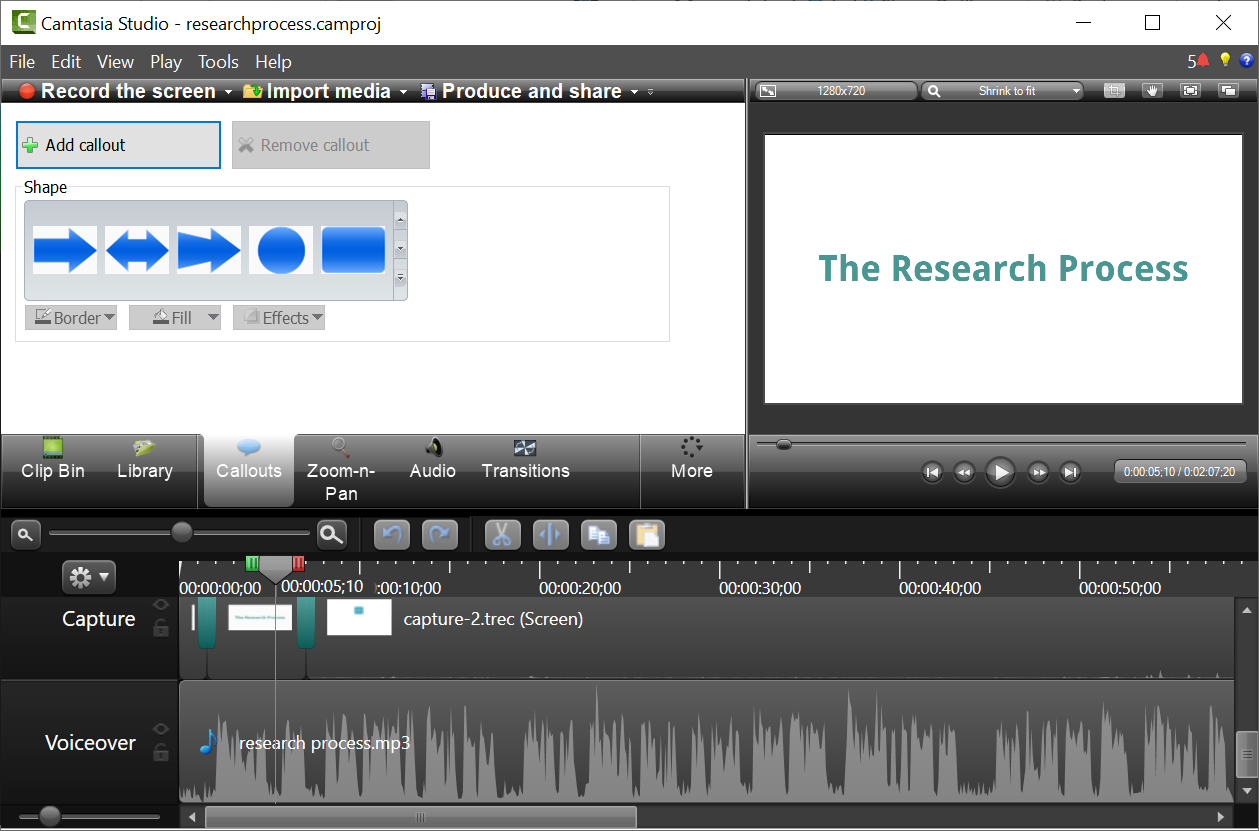 Excels at:
Polished final products
Full-featured editor

Limitations:
Expensive (limited trial version)
Learning curve
https://www.techsmith.com/video-editor.html
Screencast-o-matic
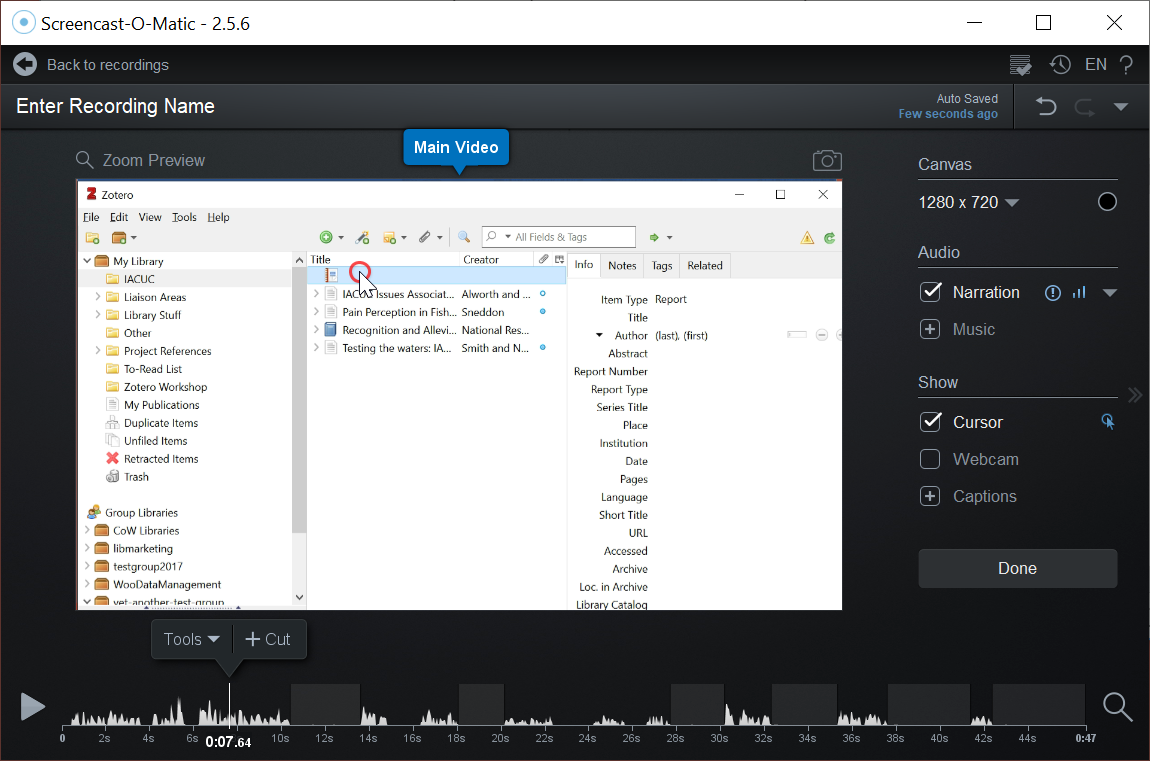 Excels at:
Fast & lightweight
Simple workflow
Inexpensive (free or paid)

Limitations:
Limited editing features
https://screencast-o-matic.com/
OBS Studio
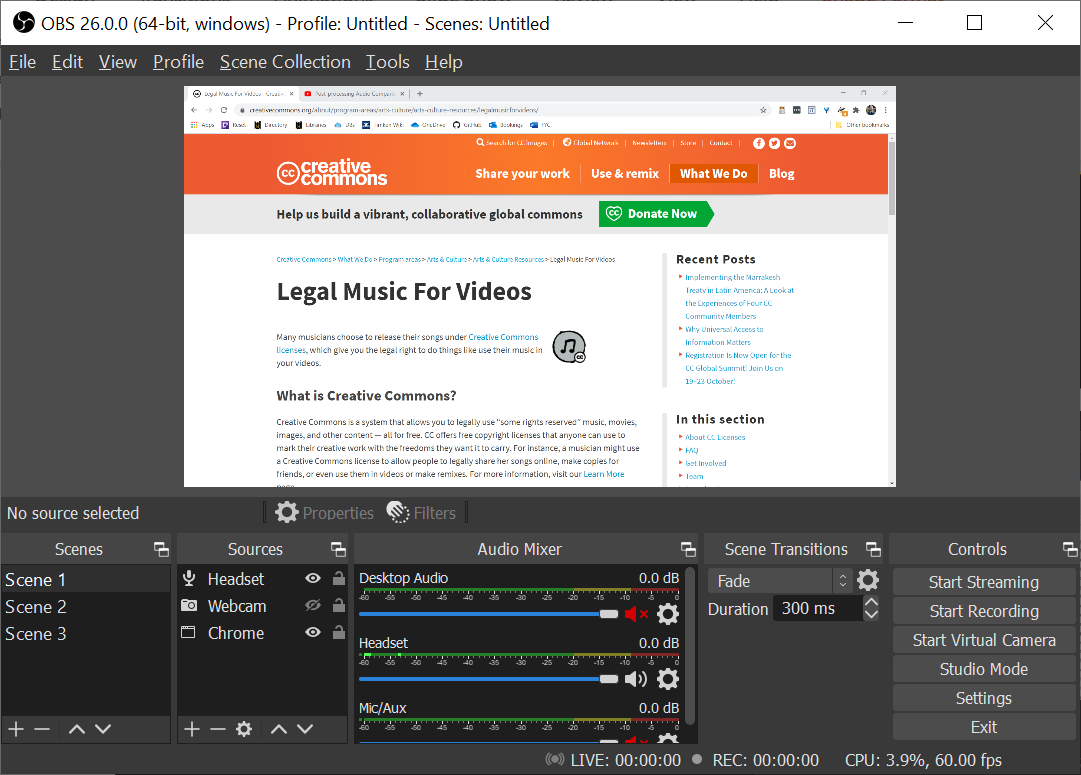 Excels at:
Live broadcasts
Free & open-source

Limitations:
“Editing” happens in real-time
https://obsproject.com/
Audio Quality
The Elephant in the Room
Equipment
Use the best microphone you can find.
Equipment
Use the best microphone you can find.
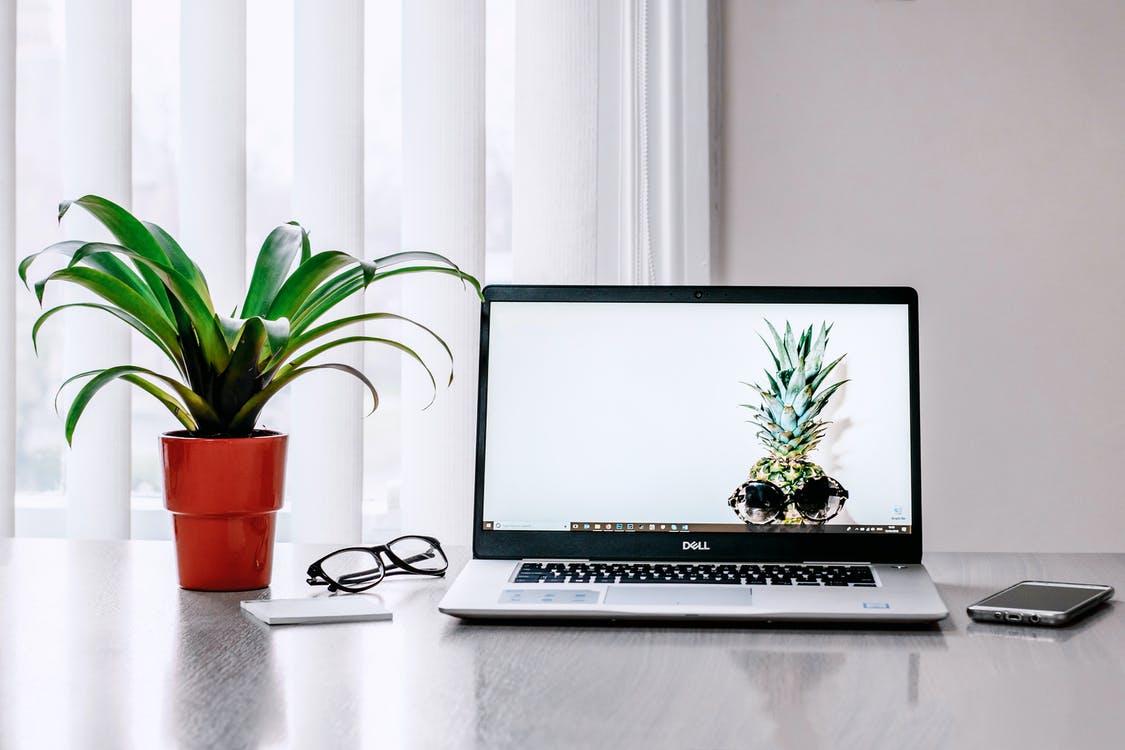 Built-in laptop microphones:
avoid if possible
Equipment
Use the best microphone you can find.
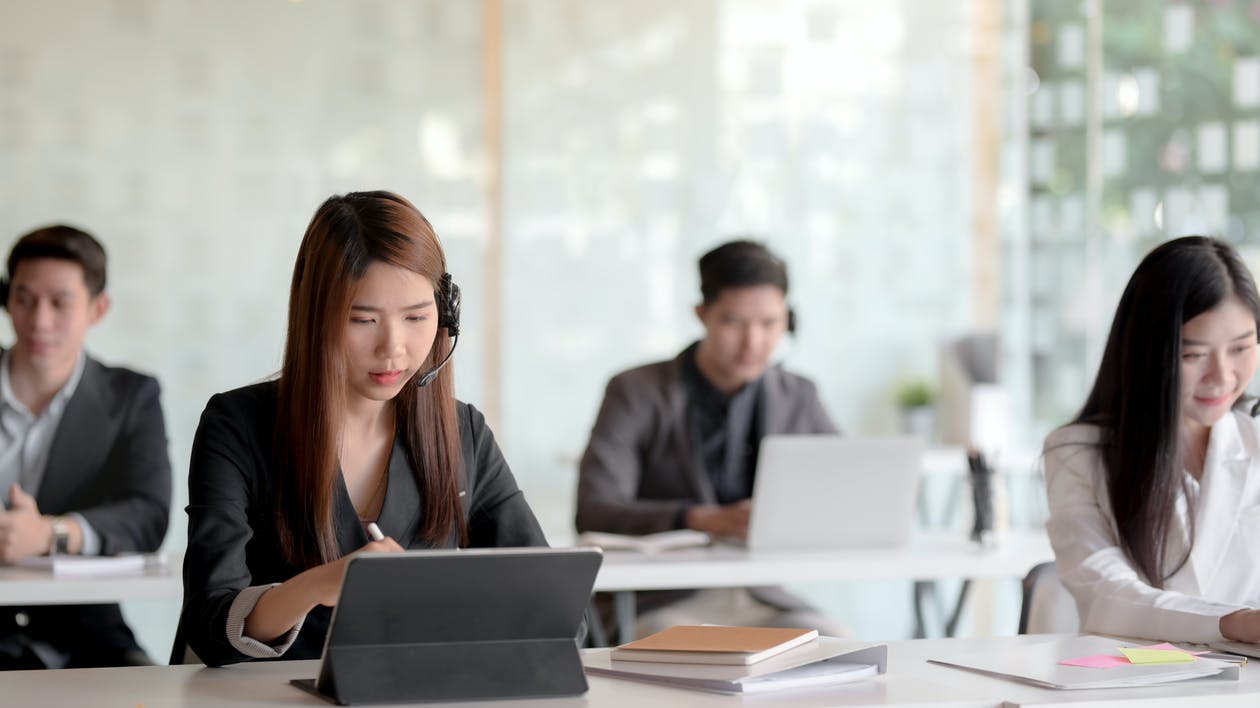 Headsets or earbuds:
usually acceptable
Equipment
Use the best microphone you can find.
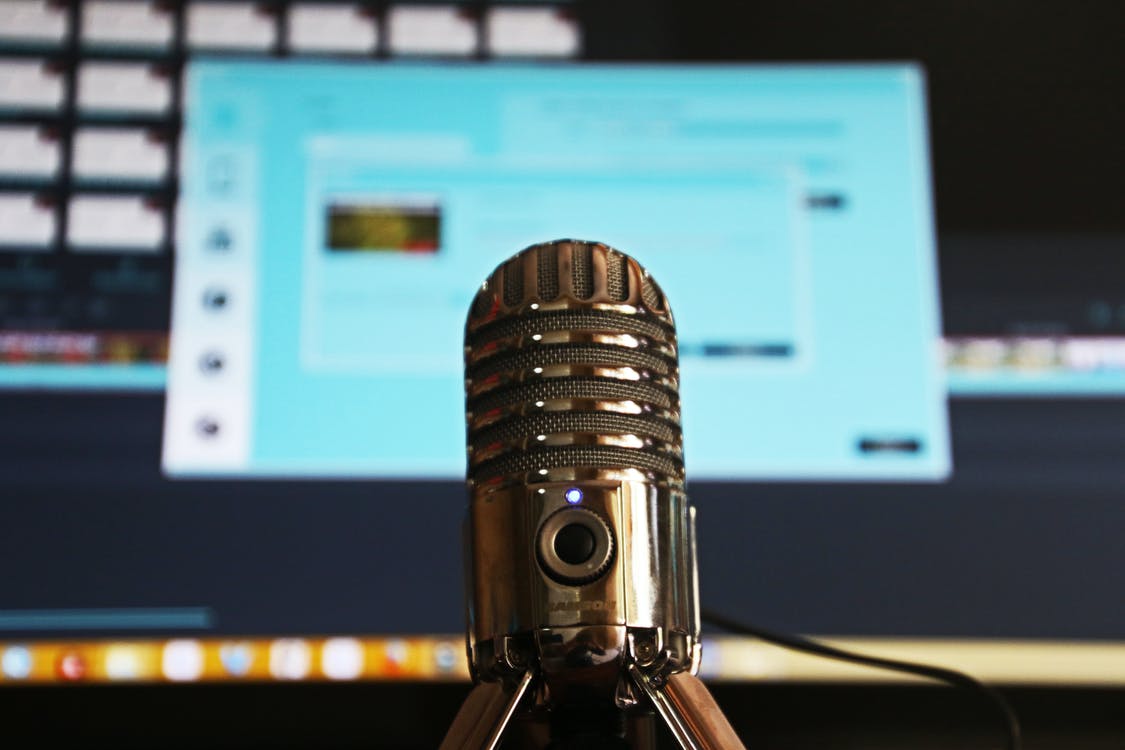 Stand-alone microphone:
best option
Recording
Minimize distractions.
Record audio and video separately
Eliminate background noise
Speak slowly & enunciate
Mind your mic’s position
Post-production
Pro tools.
Post-production
Pro tools.
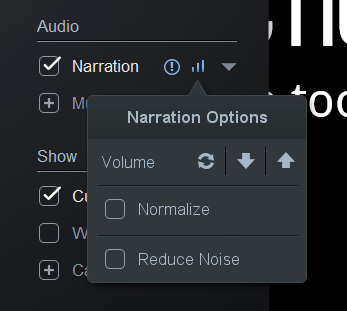 Adjust audio volume appropriately

Calibrate your ears
Post-production
Pro tools.
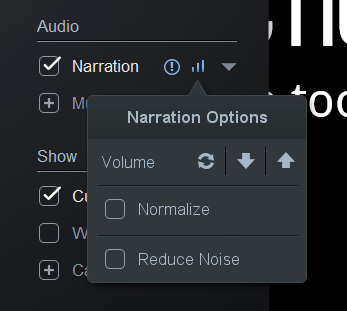 Volume Leveling:

normalization vs.
compression
Post-production
Pro tools.
No effects applied:
Normalized:
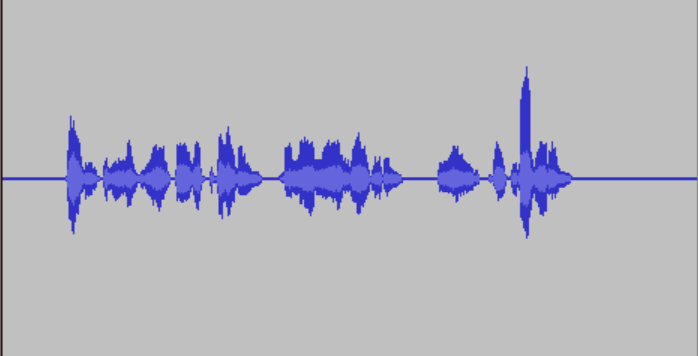 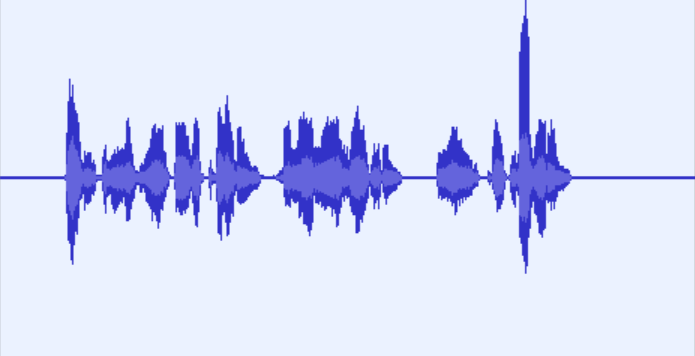 Post-production
Pro tools.
No effects applied:
Compressed:
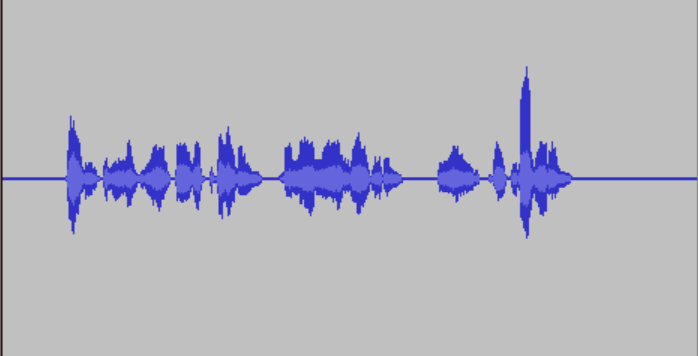 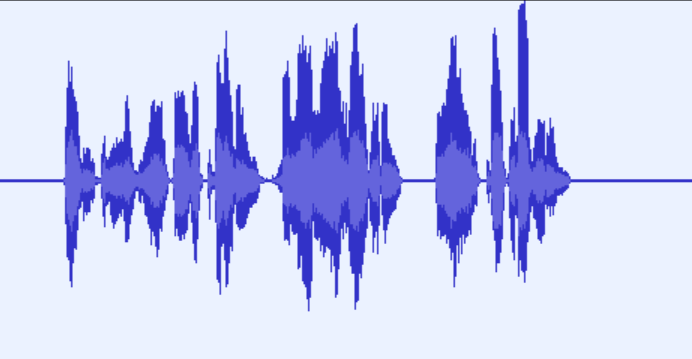 Post-production
Pro tools.
Normalized:
Compressed:
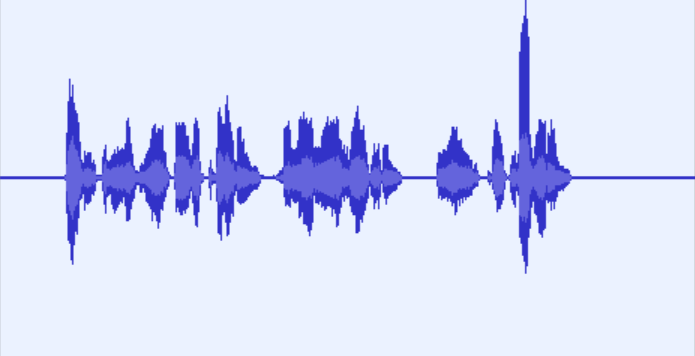 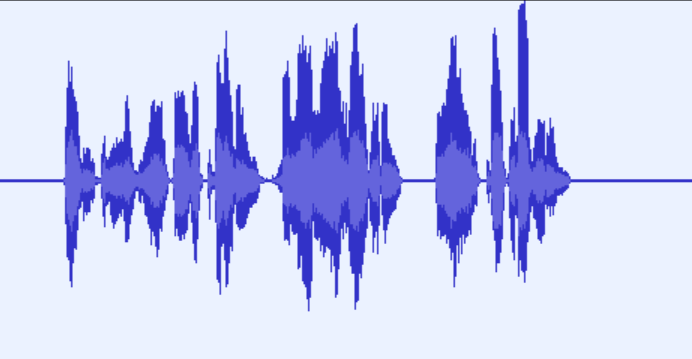 Post-production
Pro tools.
Increasing Vocal Clarity: Equalization (EQ)
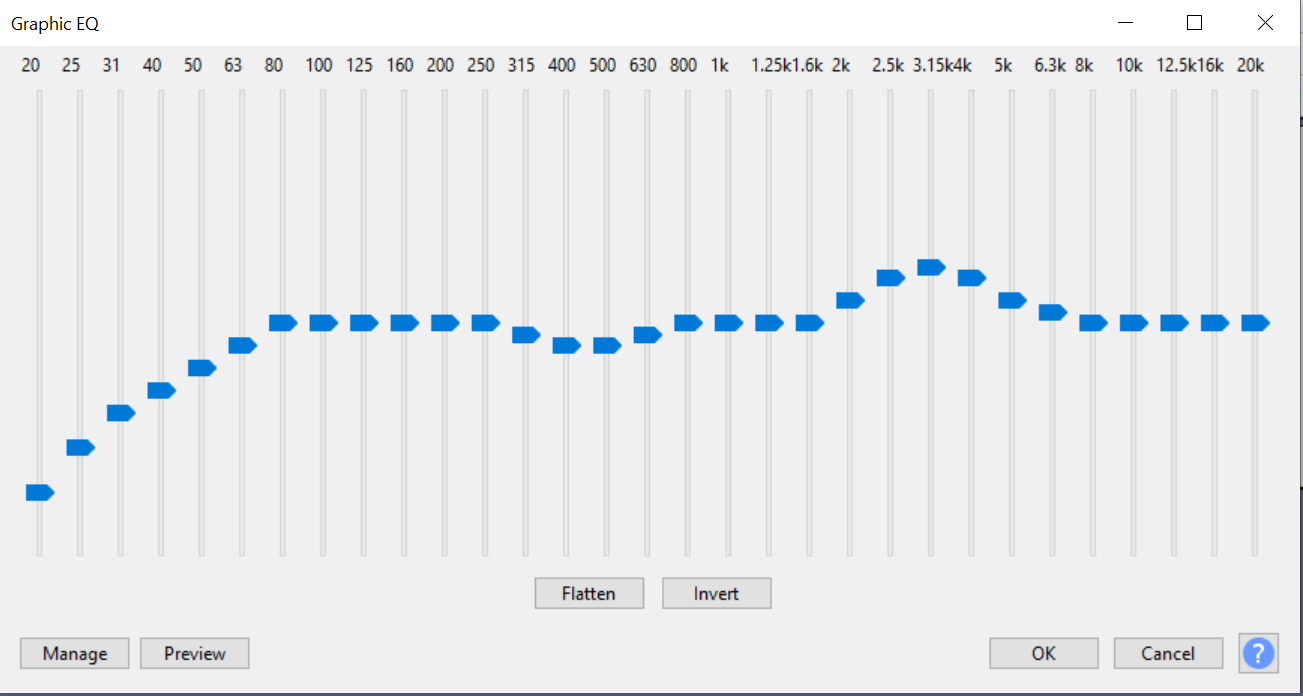 Remove the lowest frequencies (<100hz)

Cut around 500hz to reduce “muddiness”

Boost 1-4khz range to increase clarity

Don’t overdo it
Post-production
Pro tools.
Tools:

Garageband (Mac)

Audacity (free; cross-platform)
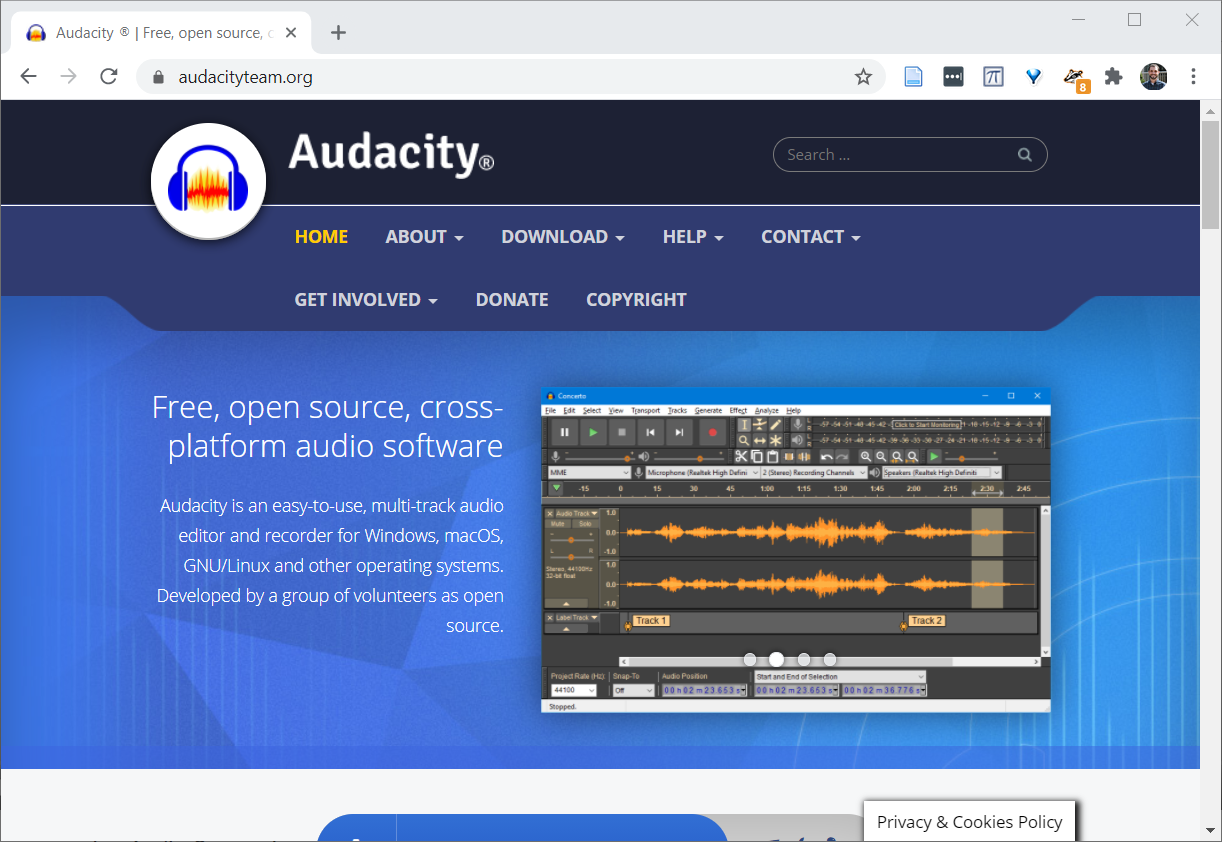 https://www.audacityteam.org/
Post-production
Pro tools.
http://tiny.cc/stemig
Thank you
Questions?  zsharrow@wooster.edu
Twitter: @scilibzach